Neural Network based Handwriting Recognition
Presented By
Lingzhou Lu & Ziliang Jiao
Domain
Optical Character Recogntion (OCR)
 Upper-case letters only
Motivation
Build our own handwriting recognition system that can recognition a simple sentence or phrase
Problems
Each person has an unique writing style
Written characters varies in sizes, stroke, thickness, style
Generalization of the recognition system largely depends on the size of training set
[Speaker Notes: Traditional algorithmic approach follows a set of instructions to solve problems.]
Approach
Image Acquisition
Pre-processing
Segmentation
Feature Extraction
Classification & Recognition
[Speaker Notes: There are 4 major stages for handwriting recognition]
Unipen datasets
Contains 16414 samples of isolated upper case letters
Around 600 full sets of 26 alphabetic letters
Only 300 are used
70% training set
10% validating set
20% testing set
Problems
Missed labeled 
Mixed with Cursive data
Unreadable data
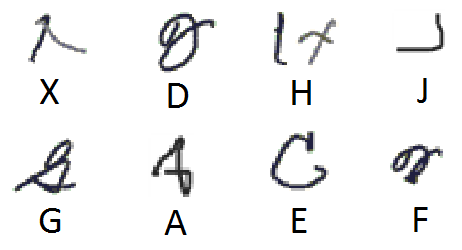 Problematic cases in Unipen
Pre-processing
Using Aforge library
Minimize the variability of handwritten character with different stroke thickness, color, and size 
Convert to binary image
Cropped Image
Skeletonization
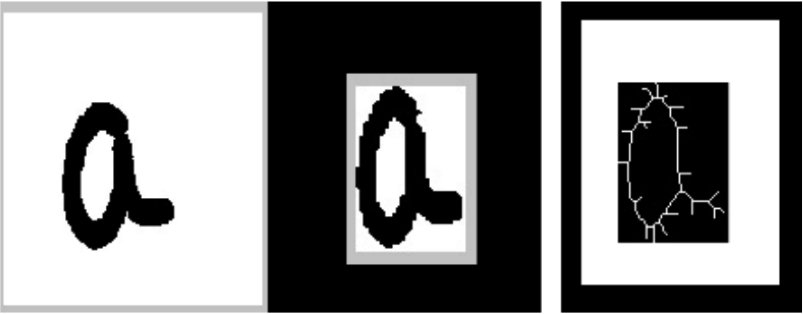 Feature Extraction
Extracting from the raw data the information which is most relevant for classification purposes.

Every character image of size 90x60 is divided into 54 equal zones, each of size 10x10 pixels
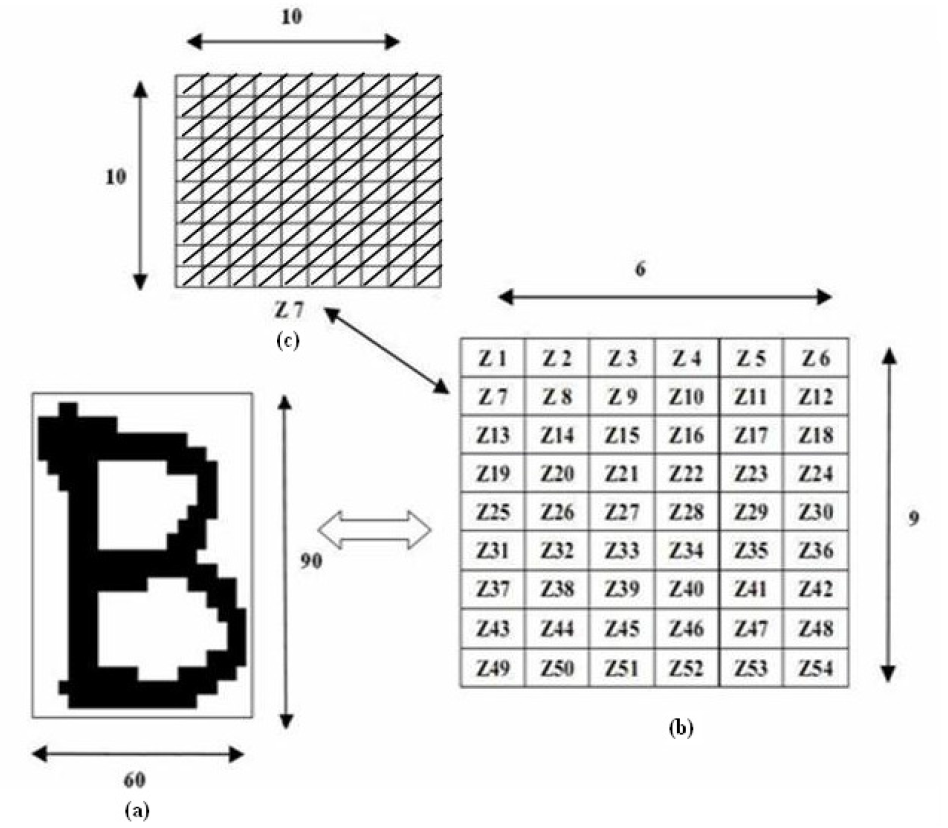 Experiement
Neural Network using back propagation
Network parameters
ANN representation: 69-100-26
Activation function: Hyperbolic tangent/Sigmoid 
Training epochs: 10000
Learning Rate: 0.0005
Momentum Rate: 0.90
Terminated condition: validation set MSE
[Speaker Notes: n=√ input units * output units]
Experiement
Distortion
Similar to mutation in GA
0.01 possibility at every epoch 
Every image has 50% chance to be distorted
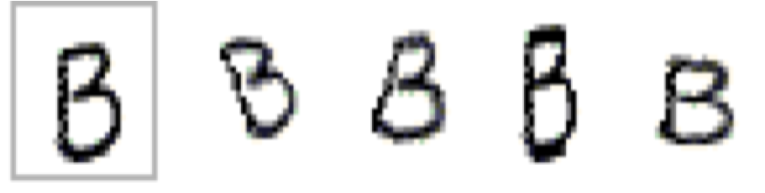 Example of distortion
Result
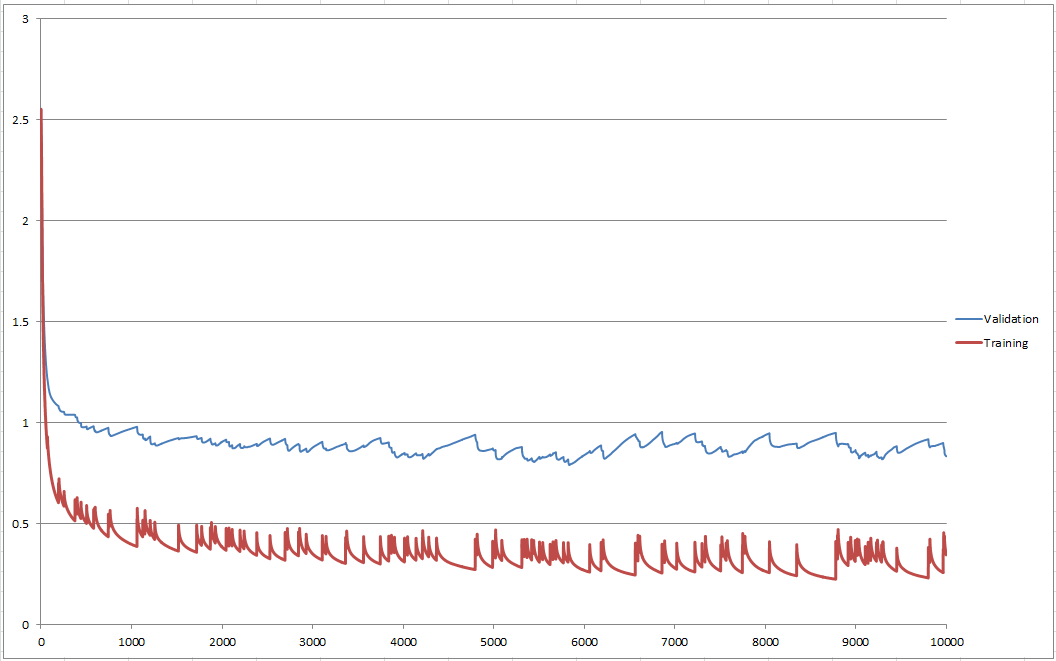 [Speaker Notes: No distortion => converge faster]
Conclusion
Distortion helps generalize recognition system
 Better result can be yield with larger training
 Validation set can be use to avoid overfitting  and find the best generalized result
Application
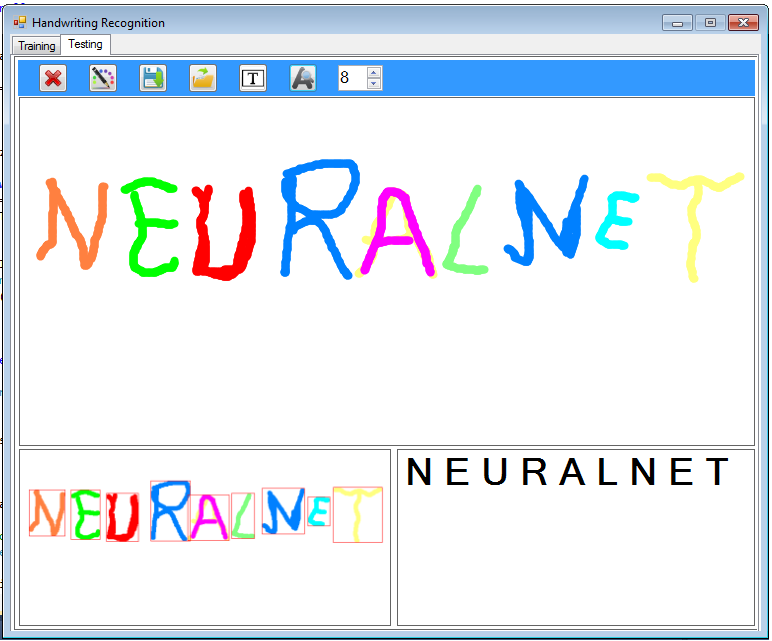 [Speaker Notes: Implement an additional spellchecker module at the output to prevent misrecognize from similar characters]
Future Work
Expand dataset
 Look for better segmentation and feature extraction method
 Apply GA to feature input to find out the possible better solution